US70 Corridor Commission / May 26, 2016
North Carolina’s Supply Chain
Charles HW Edwards, 
Director – Logistics Strategy
Outline
Research team

Context for the Analysis & Report

Scope of the Report

Defining the Supply Chain

Key Findings

NC’s Supply Chain Leading Sectors
Summary Findings
2
Research Team
The Supply Chain Resource Cooperative (SCRC) is an academic-industry partnership dedicated to advancing the supply chain industry & the professionalism of its practitioners 
MBA candidates conducted research, analysis & authored the report through SCRC Supply Chain Scholars practicum
John Elliott 
Dana Magliola
Lindsay Schilleman

Key Project Advisors & Scholar Sponsors
Material Handling Industry (MHI)
NC Center for Global Logistics
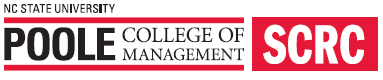 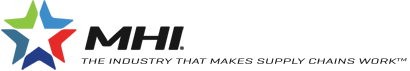 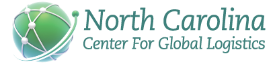 3
Context for the Analysis & Report
Quantify the economic impact of the supply chain in North Carolina

Identify key connections, trends & context

Provide perspective for planning, investment & policy to strengthen this vital conduit for prosperity in North Carolina.
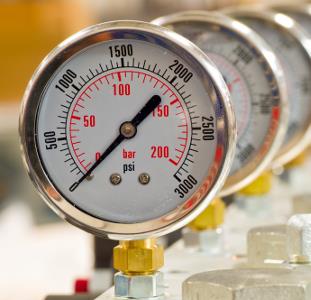 A gauge for economic impact
NOTE: Each North Carolinian generates / consumes 40 tons of freight per year = 1 tractor-trailer (TL) load per resident per year = 9+ million TL per year
4
Scope of Report
North Carolina in 2013

Contribution analysis: input-output methodology highlights connectivity

Conservative approach

Academic & industry research, subject-matter experts & IMPLAN data

14 key supply chain sectors by:

Employment
Labor Income
Output
Value Added (GDP Contribution)
Taxes
Industries linked together
5
Defining the Supply Chain
activities, stakeholders, or organizations engaged in:
sourcing of inputs, including raw materials, 
production, 
distribution 
delivery of goods and services to downstream or consumer markets
holistic view of the supply chain

Study did NOT include:
finance, customer service, real estate, wholesale, retail, food/beverage & most agricultural sectors
6
Defining the Supply Chain
14 North Carolina Industrial Sectors
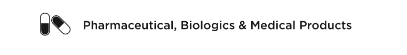 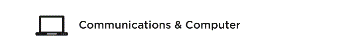 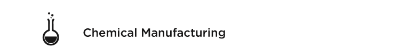 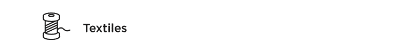 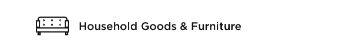 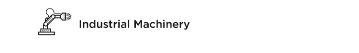 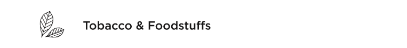 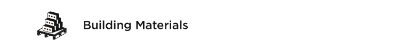 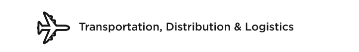 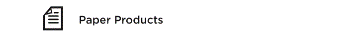 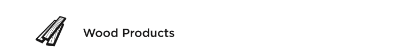 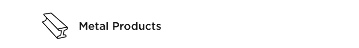 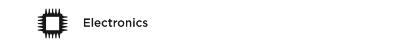 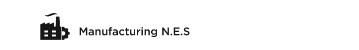 Listed in order of Value Added (GDP Contribution)
7
Key Findings
+IMPACT represents Indirect & Induced totals. All figures represent 2013 IMPLAN data
8
NC’s Supply Chain Leading Sectors
9
NC’s Supply Chain Leading Sectors
Transportation, Distribution & Logistics:
105K+ workers - more than 2.5% of the state’s total workforce
Nearly $5.7B in Labor Income

Pharmaceutical, Biologics & Medical Products:
GDP contribution of more than $19.4B

Industrial Machinery & Transportation Equipment:
Direct Output of nearly $38.4B

Tobacco & Foodstuffs:
$5.1B paid in state & local Tax
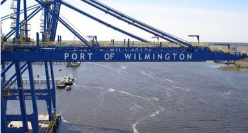 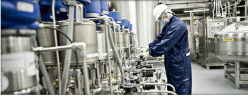 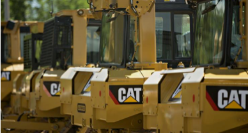 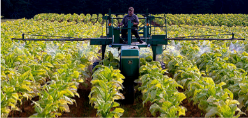 10
Summary Findings
One of every 4 employed North Carolinians in supply chain

Present in every county

The traditional industries are important to North Carolina

Average annual labor income: $67,780
156% of NC average annual wage of $43,280 
52% more than US average annual wage of $44,888 
58% of all supply chain employees earn below average manufacturing wage of $66,630

Total paid state taxes equal about 58% from all sources (2013)
11
We plan for freight flows that never stop!
12